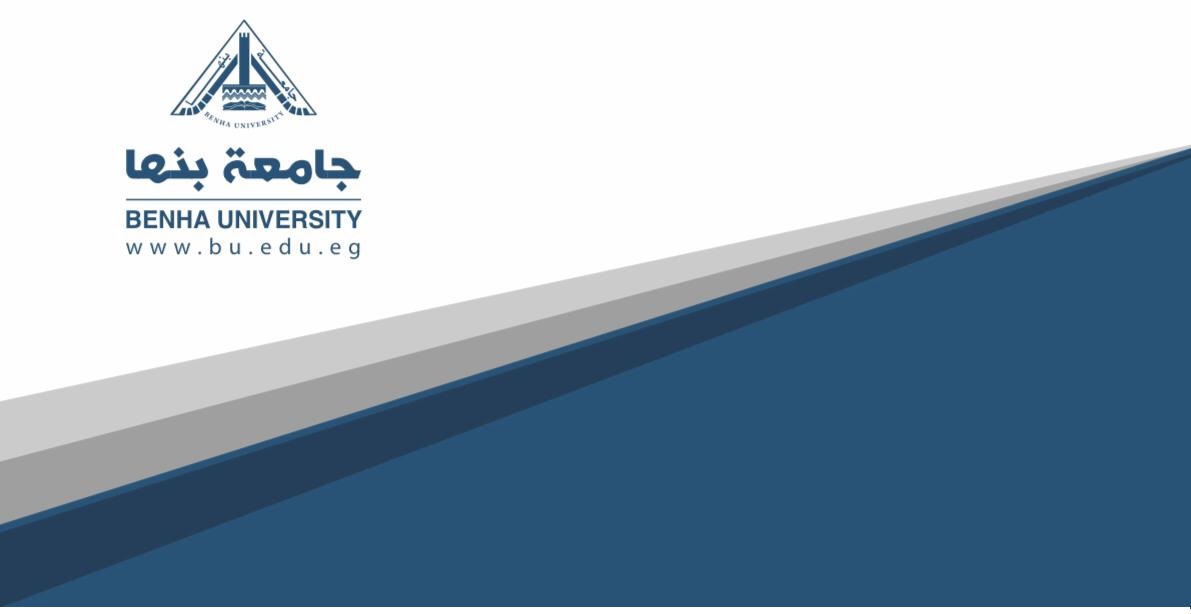 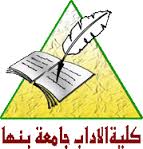 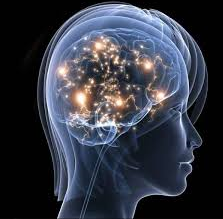 الطب النفسى
الفرقة الرابعة
د.أمنية خيرى
الاضطرابات الذهانية
  (1) الفصام:
* تعريف الفصام:
     معنى الكلمه الحرفى السكيزوفرنيا مشتق من كلمتين سكيز ومعناها الانقسام أو الانفصام، وفرنيا ومعناها العقل أى انقسام أو انفصام العقل.
     وعرف بلويلر الفصام بأنه:مجموعه من الأعراض الذهانيه تسلك أحيانًا مصيرًا مزمنًا وأحيانًا أخرى نوبات متكررة ويحتمل أن تتوقف أو تتدهور هذه الأعراض فى أى مرحلة ولكن لا يعود الفرد للتكامل السابق، كما أن هذا المرض يتميز بأعراض خاصة فى التفكير ، والشعور وعلاقة الفرد بالعالم الخارجى والتى لا تظهر بهذه الطريقة فى أى مرض أخر.
* أسباب الفصام:-
     لا يمكن الجزم بوجود سبب واحد لمرض الفصام بل عدة تفاعلات بيئية ووراثية وفسيولوجية وكيميائية هى:
1- العوامل الوراثية:
    لا يمكن اغفال العامل الوراثى فى نشأة الفصام، ويجب أن نعرف أن مرض الفصام وأعراضه لا يُورث وإنما الذى يورث هو تهيئة المريض واستعداده للاصابة بهذا المرض اذا تجمعت عدة أسباب أخرى بيئية وبيولوجية .
- الشخصية:
	تلعب الشخصية دورًا هامًا فى تهيئة الفرد للاصابة بمرض الفصام حيث أن تكوين الشخصية يتم من خلال عاملى البيئة والوراثة
3- الأسباب النفسية:
	يرجع رواد مدرسة التحليل النفسى مرضى الفصام لصدمات ونكوص للمرحلة الفمية فى حياة الفرد، وصراع مستمر بين الأنا والعالم الخارجى مما يجعل المريض يمتص الطاقة الليبيدية للداخل بدلا من توجيهها خارجيا
- الوحدة الاجتماعية
	ينتشر الفصام فى الأماكن المكتظة بالسكان، حيث يشعر الفرد بالوحدة الاجتماعية بعكس الضواحى حيث يوجد الشعور بالألفة والترابط الاجتماعى، وقد وجد روث أن (45%) من الفصاميين يأتون من الطبقة الاجتماعية السفلى.
5- العوامل الغدية والهرمونات:
	يوجد الكثير من الملاحظات الاكلينيكية التى تؤيد الترابط بين الفصام واضطراب الهرمونات من النادر حدوث الفصام فى الأطفال، كما أن نسبته تزيد عند البلوغ وفى سن توقف الطمث وكذلك بعد الولادة وهى فترات تتميز باضطراب واضح فى افراز الهرمونات
- اضطرابات الجهاز العصبى:
قد تؤدى الأمراض العضوية فى الجهاز العصبى إلى أعراض شبيهة بالفصام ومن أمثلة هذه الأمراض: زهرى الجهاز العصبى، الحمى الدماغية، أورام الفص الجبهى والصدغى فى الدماغ، وهبوط نسبة السكر فى الدم
* الأعراض الاكلينيكية الفصام:-
تتمثل أعراض الفصام فى 
1- اضطراب التفكير : 
2- اضطراب الوجدان : 
3- اضطراب الارادة : 
4- الأعراض الكتاتونية (التخشبية أو التصلبية أو الجامودية)
5- الهذاءات 
6- الهلاوس 
7- اضطراب السلوك 
وهناك من يقسمها إلى فئتين أساسيتين هما:- فئة الأعراض الموجبة وفئة الأعراض السالبة بالاضافة إلى بعض الأعراض الأخرى التى لا يمكن ادراجها تحت أى من الفئتين السابقتين
ا. فئة الأعراض الموجبة: وتشمل هذه الفئة ما يلى: (الكلام غير المنظم أو اضطراب شكل التفكير الهذاءات، ضلالات العظمة، الاستسلام للأحاسيس الجسدية التى يعتقد بأنها فُرضت عليه بواسطة قوة خارجية، زرع أو ادخال الأفكار، اذاعة الأفكار ، سحب الأفكار (سرقة الأفكار) ، التحكم بالمشاعر  فقدان القدرة على التحكم فى الافعال الارادية ، عدم القدرة على التحكم بالاندفاعات الهلاوس ، فقدان الشعور بالواقع.
ب. فئة الأعراض السالبة: وتشمل الفئة ما يلى: (فقدان الاهتمامات أو اللامبالاة، قلة الكلام وفقر محتواه، سطحية المشاعر).
جـ. أعراض أخرى:
	هناك أعراض أخرى لمرض الفصام لا يمكن ادراجها تحت أى من الفئتين السابقتين (الأعراض الايجابية، أو السلبية)، ومن هذه الأعراض الكتاتونية كالمداومة على وضع معين والمداومة على تكرار حركات معينة، والمرونة الشمعية، واضطرابات الكلام.
* المحكات التشخيصية للفصام:            
يشير الدليل التشخيصى والاحصائى للاضطرابات العقلية DSM5  لمجموعه من المحكات تتمثل فى:
ا- لابد من توافر اثنين أو أكثر من الأعراض المميزه التالية لمده شهر كامل (أو أقل اذا تمت معالجتها بنجاح)
1- هذاءات    2- هلاوس   3- كلام غير مترابط  4- السلوك الشاذ وغير المنظم أو السلوك التخشبى     5- الأعراض المميزه وتشمل الضلالات ،الهلاوس، وتفكك الكلام، وتفكك السلوك، أو السلوك التخشبى، وأعراض سلبية (سطحية الانفعال).
* أنواع الفصام:  طبقا للدليل التشخيصى العاشر للاضطرابات النفسية:
الفصام البارانويدى  
2- الفصام التخشبى    
3- الفصام غير المميز
4- الاكتئاب التالى للفصام 
5- الفصام المتبقى
6- الفصام البسيط
* علاج الفصام: يتمثل فى:
- علاج نفسى فردى وجمعى – علاج اجتماعى واسرى ومهنى وتأهيلى وسلوكى 
- علاج بالعقاقير – علاج بالكهرباء – علاج بالجراحة
- العلاج النفسى فردى وجمعى: يستخدم بعد اختفاء الاعراض واستبصار المريض لمحاولة اعادة ثقته بنفسه واندماجه فى المجتمع.
- العلاج الاجتماعى الاسرى والسلوكى والاجتماعى: يجب أن تستوعب عائلة المريض طبيعة المرض وتتحمل تصرفات المريض وتشجعه على الاختلاط، ومساعدته على الالتحاق بمهنه والاستمرار فيها، ومن الاساليب السلوكية (تدريب المريض على المهارات الاجتماعية، والتشكيل بواسطة الاقتصاد الرمزى (المكافأة).
- العلاج بالعقاقير: مضادات الذهان .
- علاج جلسات الكهرباء: لتنظيم ايقاع الدماغ وتقليل اعراض الذهان (الهلاوس – والضلالات).
- العلاج الجراحى: ويتم قطع الالياف العصبية الموصلة بين الفص الجبهى والثلاموس فتتوقف الدائرة الكهربائية الخاصة بالانفعال، وتنخفض اعراض الذهان (الهلاوس – والضلالات).